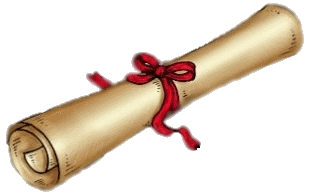 Вскрыть 
в 2012 году
Капсула
 времени
Друзья!
Мы хотели бы рассказать вам о событиях происходящих в нашем городе, во времена французского нашествия. Когда через много лет вы получите эту весточку от  нас, этому событию исполнится 200 лет….
Ростов в 1812 году
12 июня 1812 года армия Наполеона начала вторжение в Россию. 6 и 12 июля Александр Первый издал два манифеста о создании народного ополчения для отпора неприятелю. Ополчения были созданы в 16 губерниях, в том числе в Ярославской. 
24 июля 1812 года в Ярославле начало работу «Чрезвычайное собрание ярославского дворянства», на котором был избран начальник Ярославского ополчения – генерал-майор Яков  Иванович Дедюлин. Было принято решение с каждых ста крестьян «командировать» в ополчение 4 человека. Ростовский уезд поставил 1089 человек.
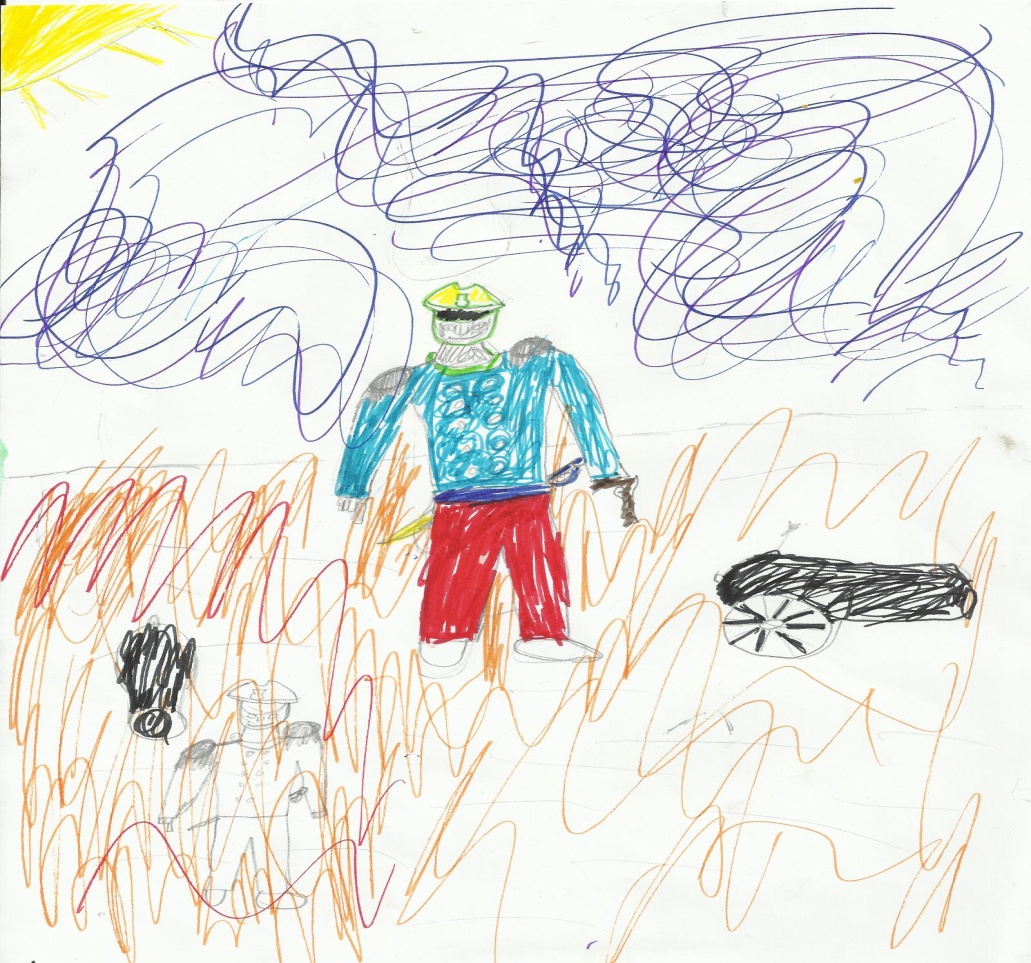 В Ростове квартировали около 20 тысяч милиции; впрочем, войска эти были для нас бесполезны, и город на их оборону надеяться не мог: милиция, собранная из необразованных мужиков, имела неспособных начальников, а командир морского батальона, подполковник Лагунов, имел предписание, при появлении неприятеля, отступать в Ярославль…
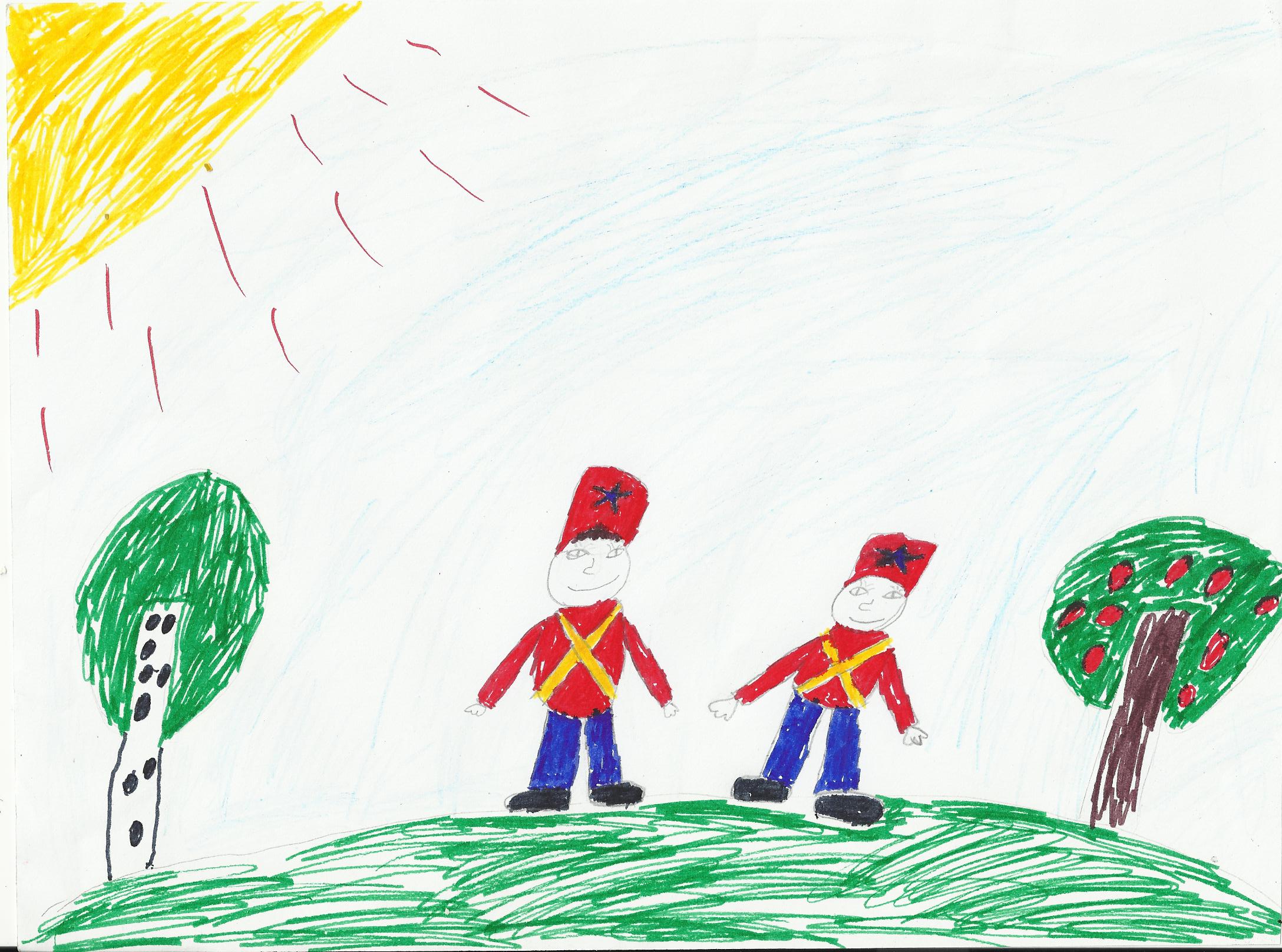 Ярославское ополчение было создано для обороны Москвы, но после занятия столицы Наполеоном эта задача потеряла смысл. 9 сентября Я.И.Дедюлину было приказано прикрывать путь французов из Москвы на Ярославль.
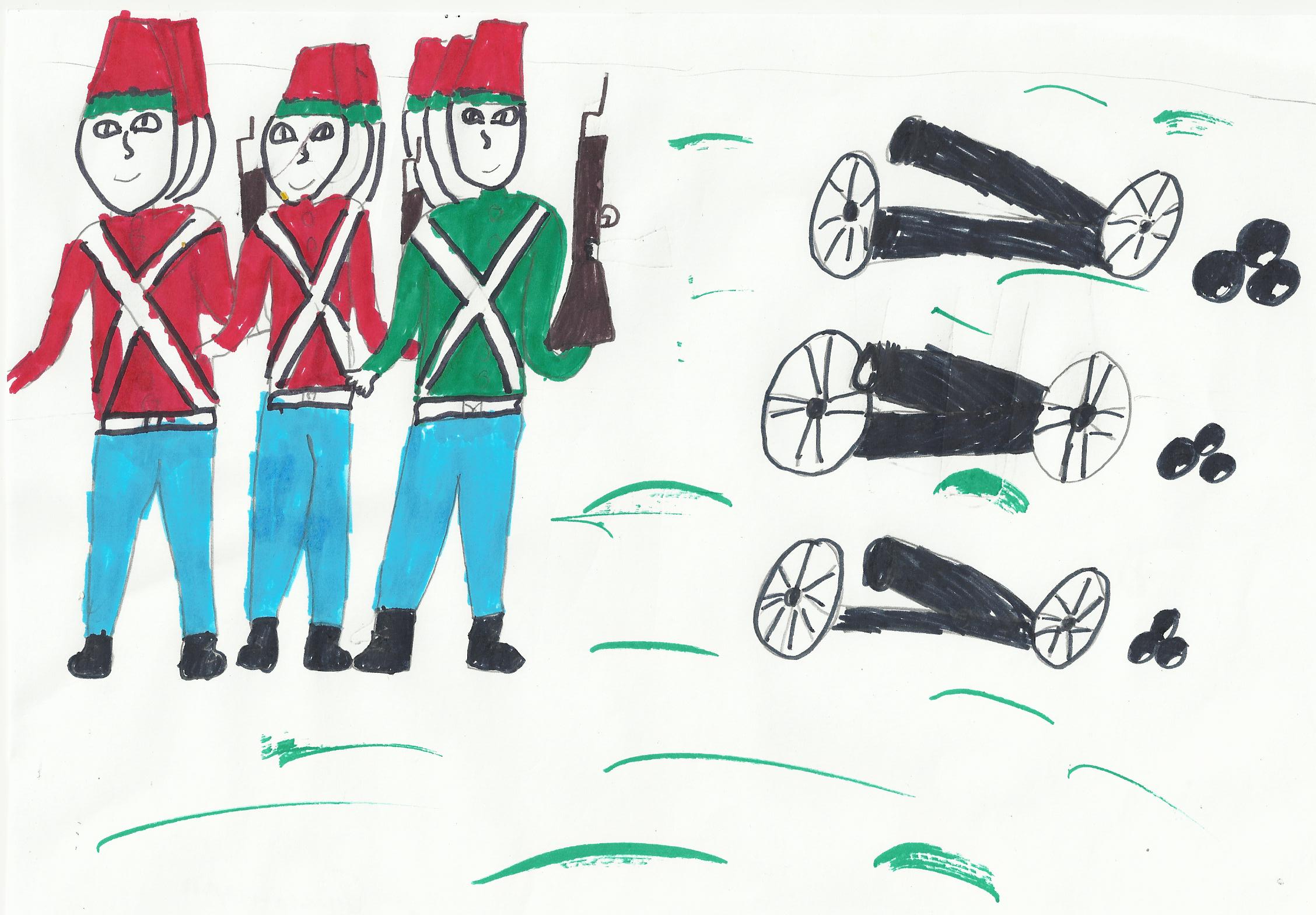 7 октября 1812 года ополчение покинуло пределы Ярославской губернии, так ни разу и не вступив в боевые действия. 
В стычках с французами ярославские ополченцы начали участвовать лишь в следующем году, принимали участие в осаде Данцига и блокаде крепости Ландау. В рапорте генерала Виртембергского отмечено мужество многих ярославцев, но выделить из них ростовцев не представляется возможным…